Осень в лесу.
Стоит дождливая ненастная погода.
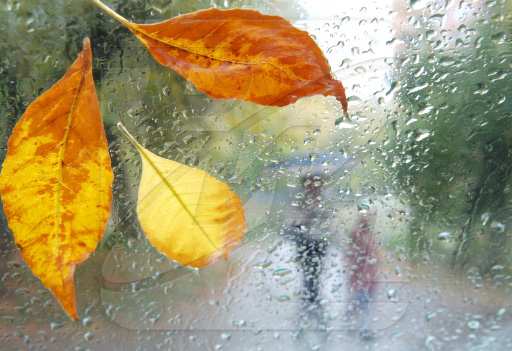 Дует резкий холодный ветер.
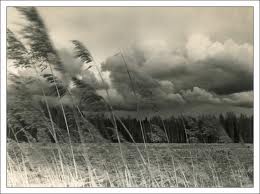 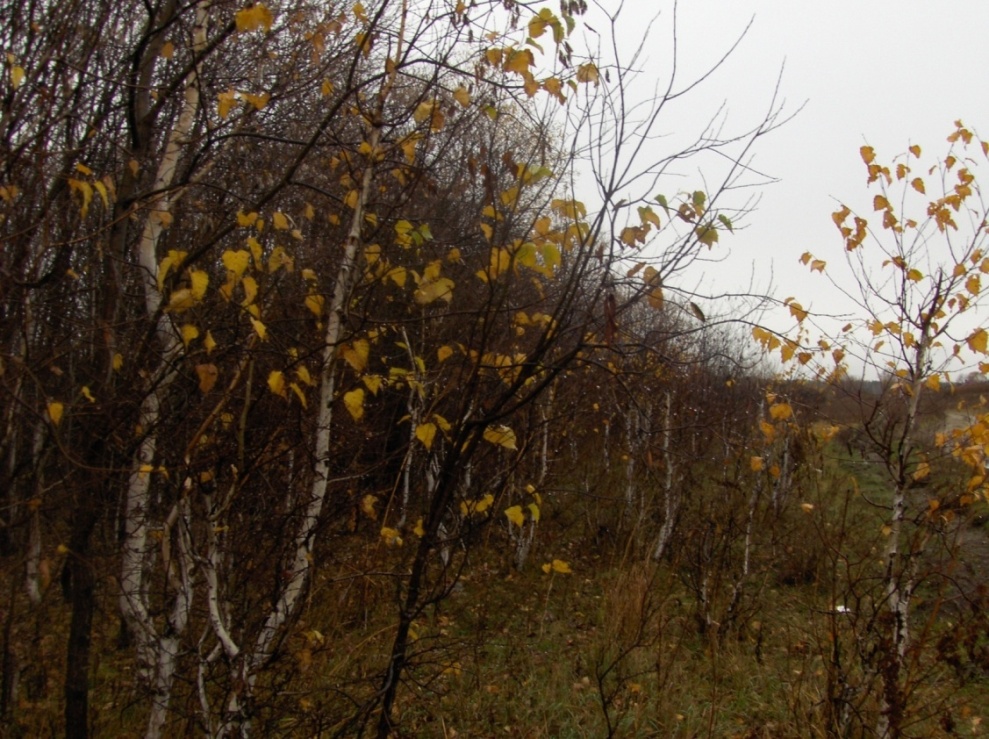 Закружились и полетели разноцветные листья (красные, жёлтые).
Начался листопад.
С берёзы падают жёлтые листья.
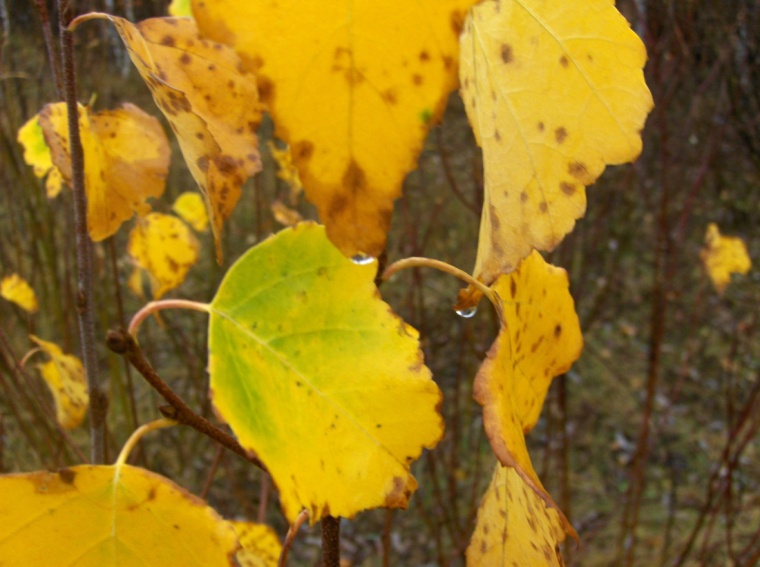 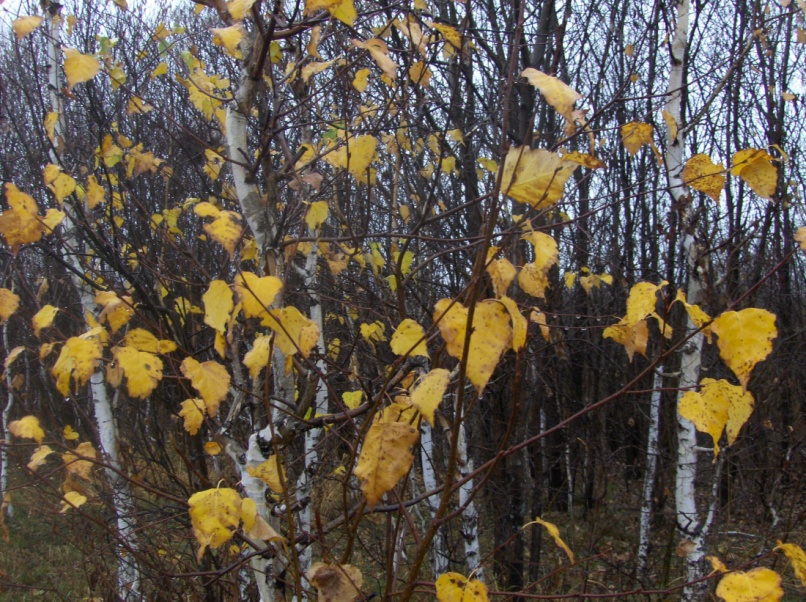 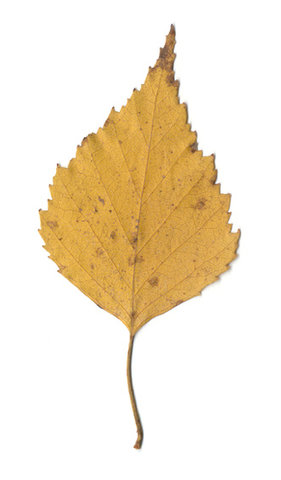 На дорожке лежат красные листья осины.
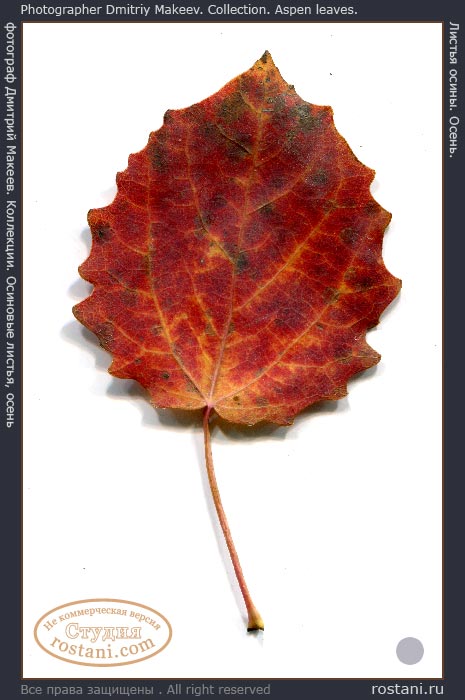 Ночь теперь длинная, а день короткий.
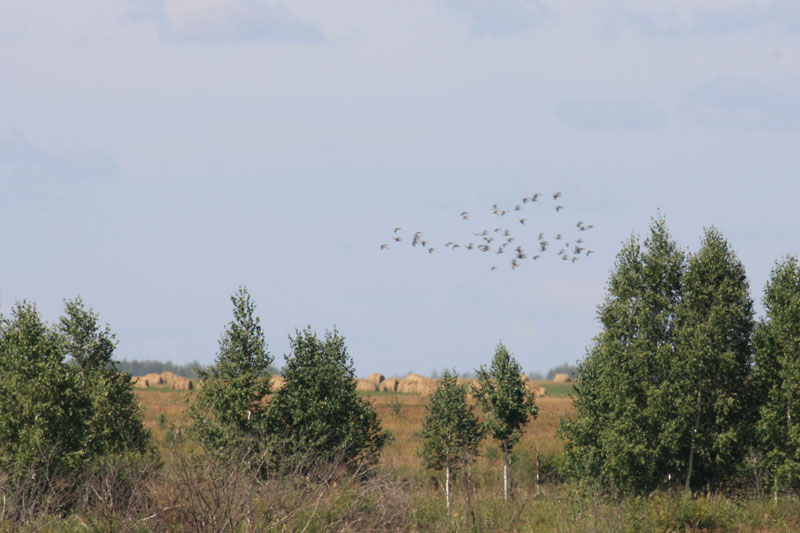 Улетают птицы на юг.
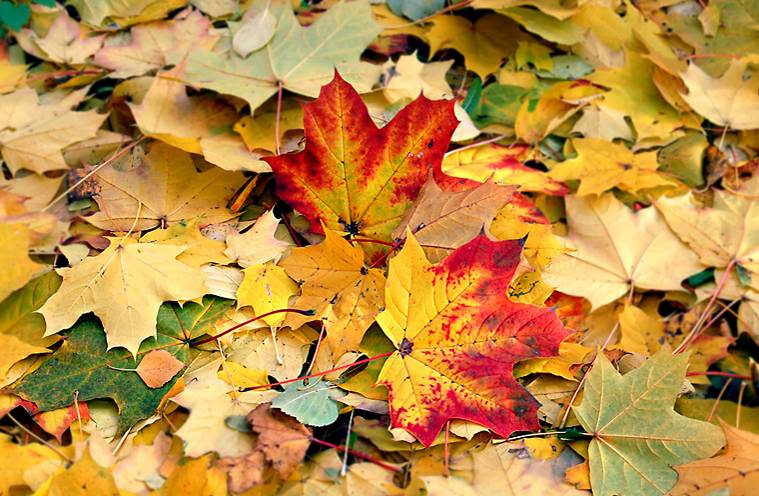 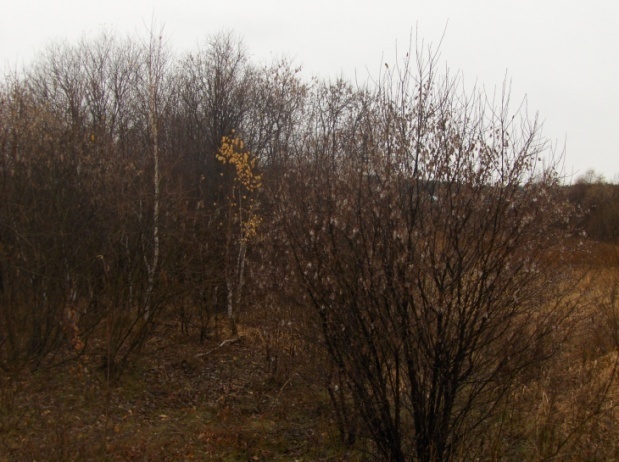 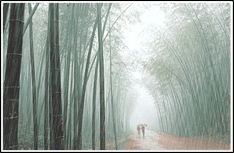 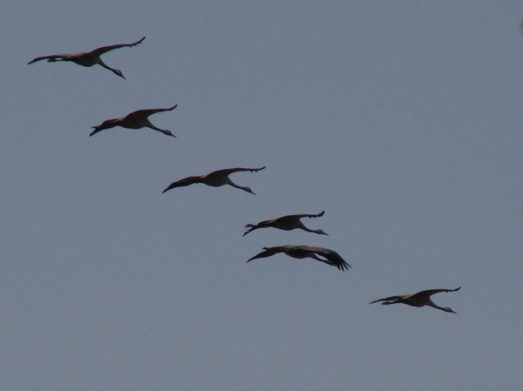 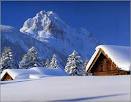 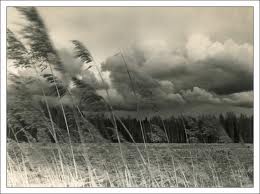 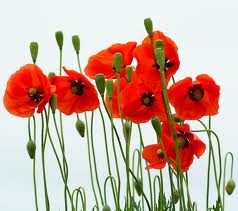 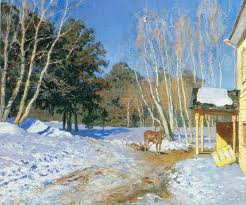 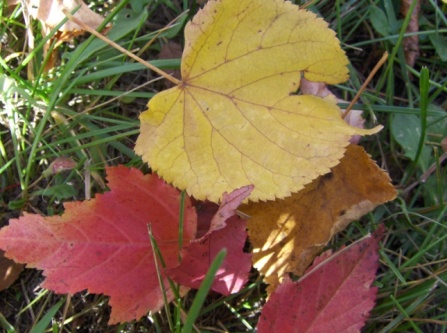 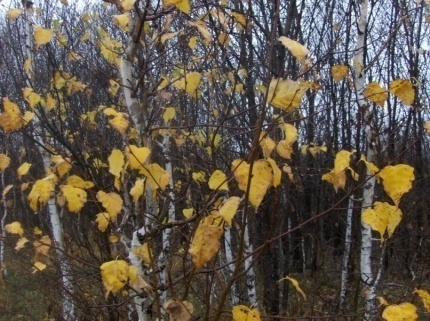 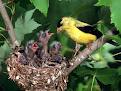 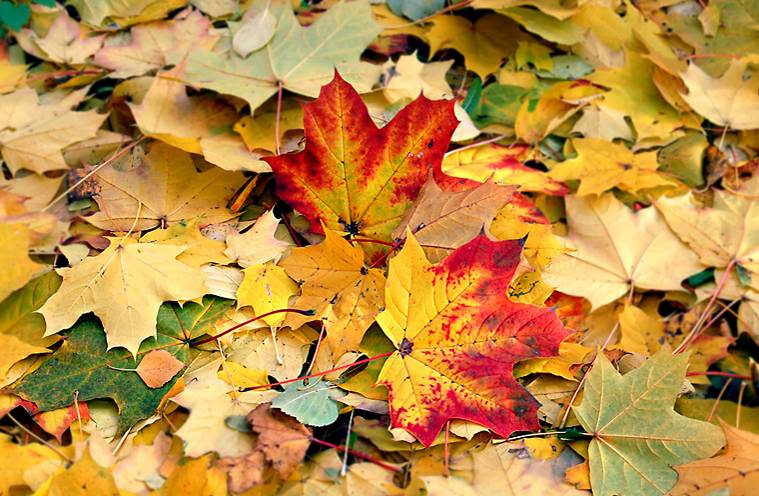 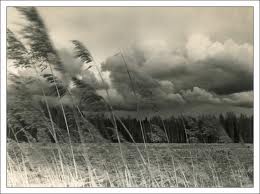 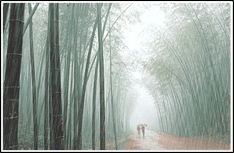 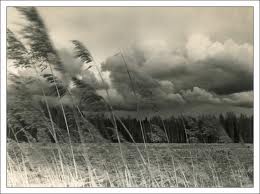 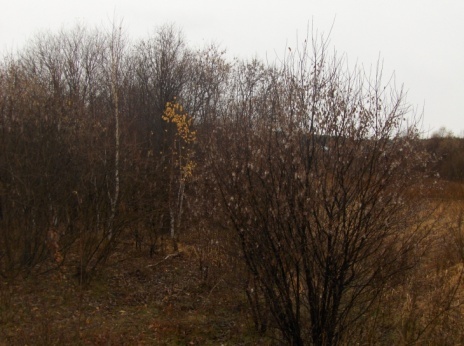 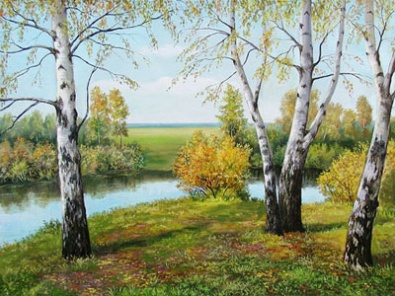 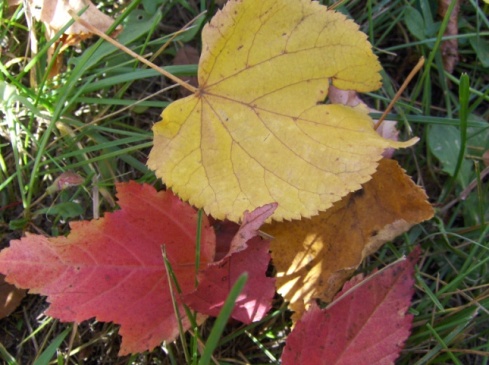 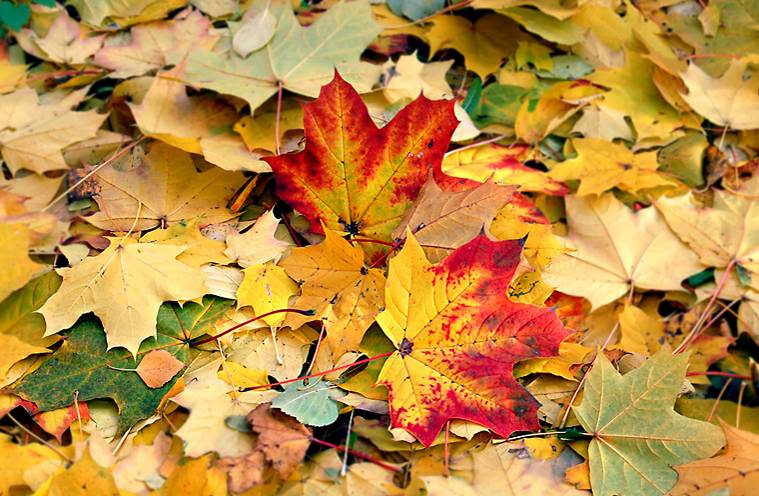 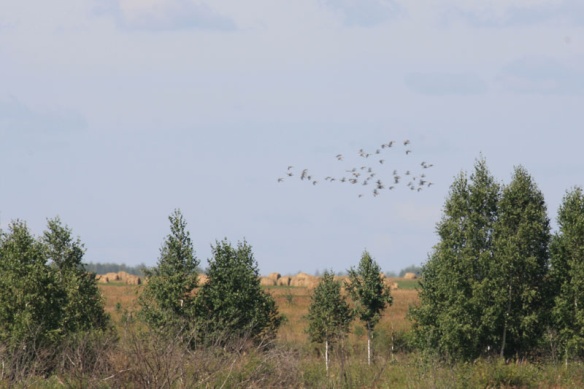 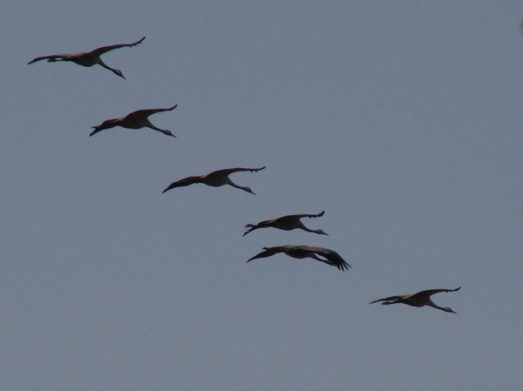 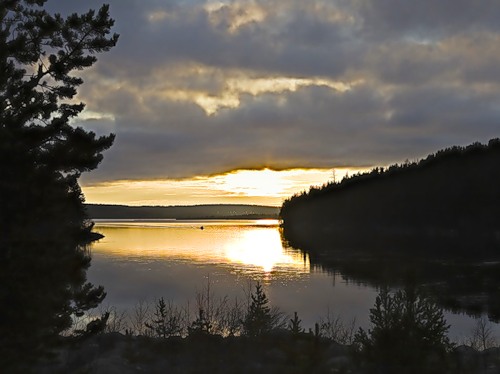 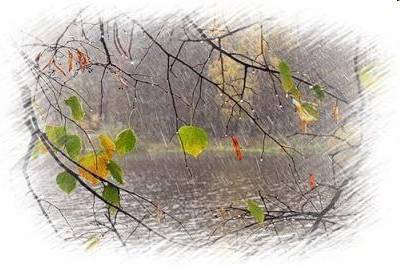 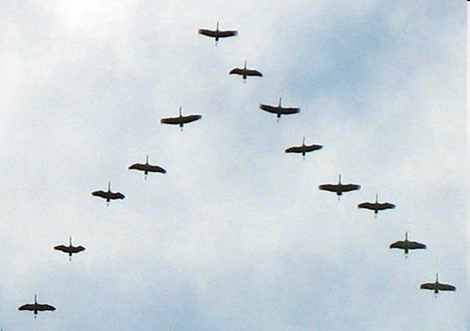 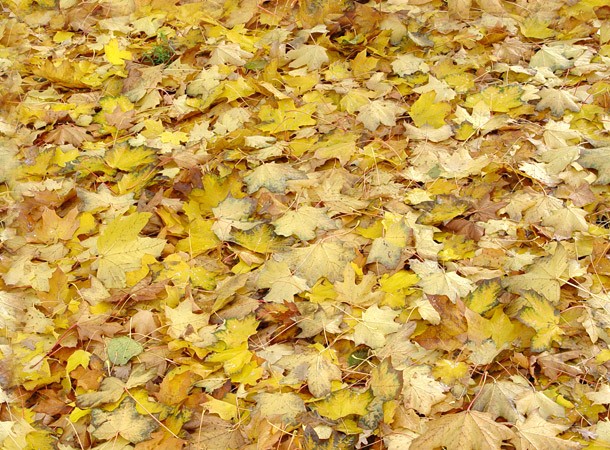 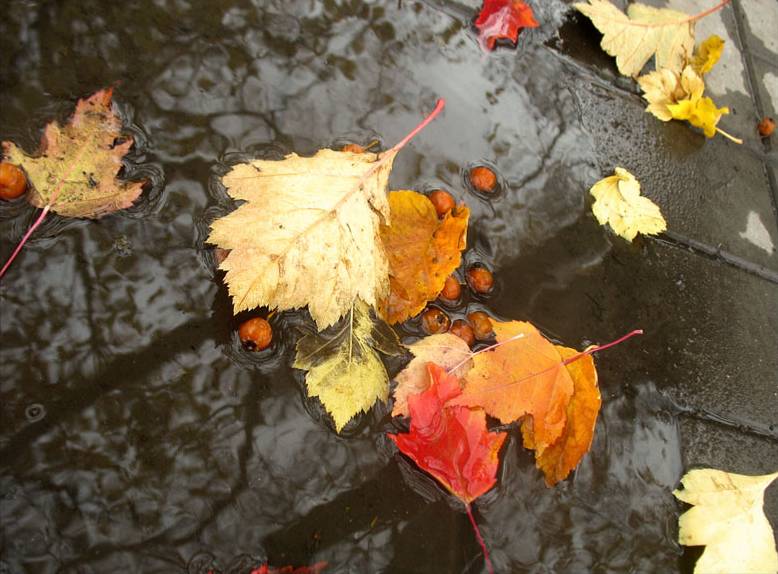 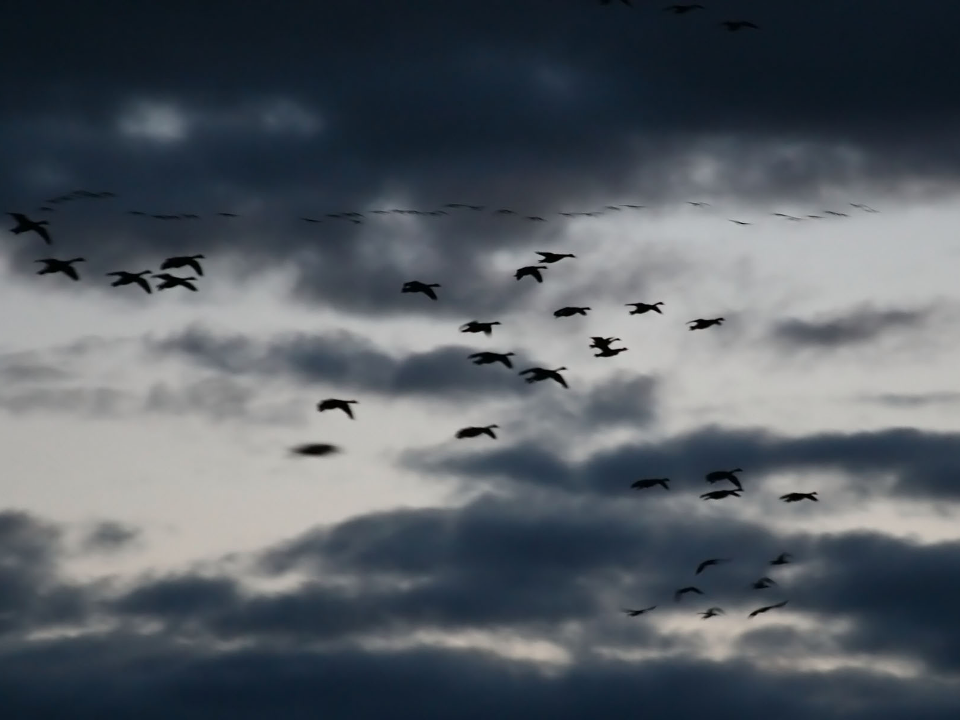 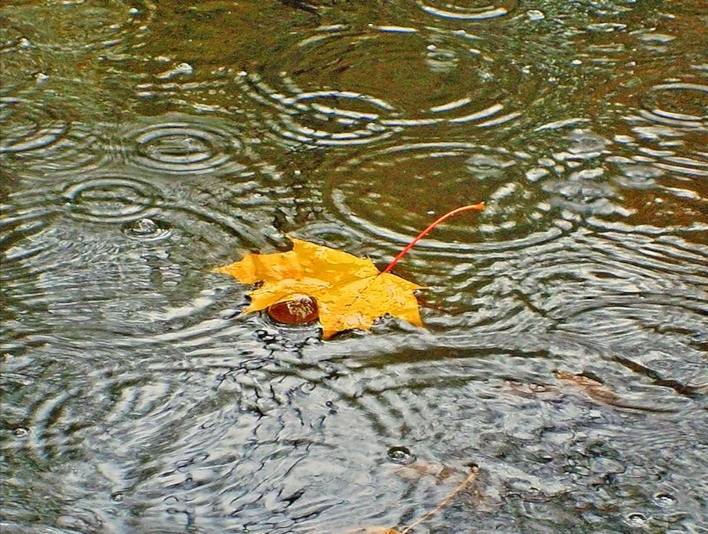